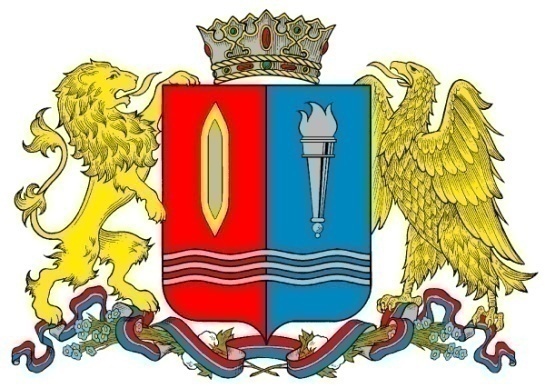 ОТЧЕТ О РАБОТЕ ДЕПАРТАМЕНТА УПРАВЛЕНИЯ ИМУЩЕСТВОМ 
ИВАНОВСКОЙ ОБЛАСТИ ЗА 2023 ГОД И ОСНОВНЫХ ПЕРСПЕКТИВАХ ДЕЯТЕЛЬНОСТИ В 2024 ГОДУ
Доклад подготовил:
Член Правительства 
Ивановской области -директор Департамента 
управления имуществом 
Ивановской областиРощин С. Ю.
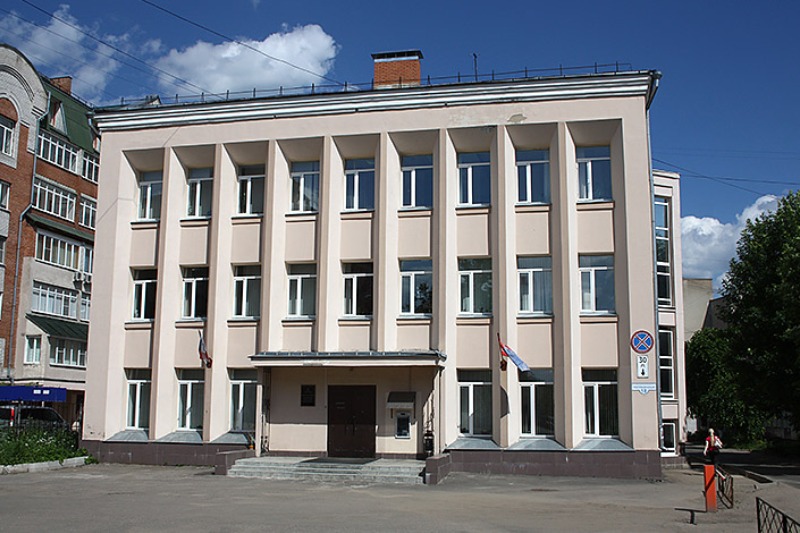 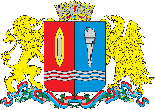 Департамент  управления  имуществом  Ивановской области
Состав Реестра имущества Ивановской области
Объекты капитального строительства
Земельные участки
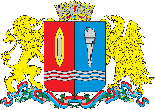 Департамент  управления  имуществом  Ивановской области
Передача объектов недвижимого имущества между публичными собственниками
Между Ивановской областью и Российской Федерацией
Между Ивановской областью и муниципальными образованиями
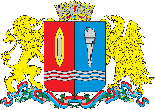 Департамент  управления  имуществом  Ивановской области
Вовлечение в оборот высвободившихсяфельдшерско-акушерских пунктов в 2023 году
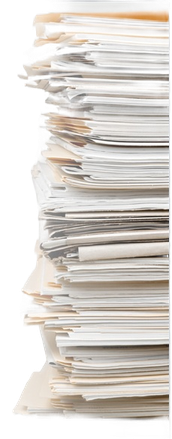 высвободилось
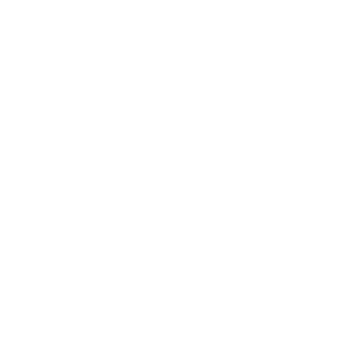 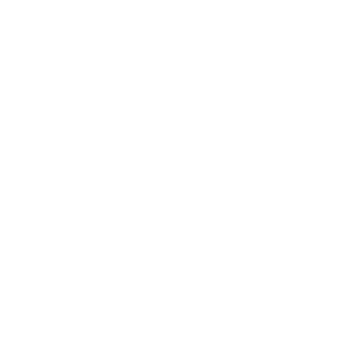 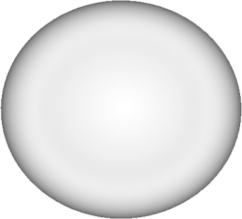 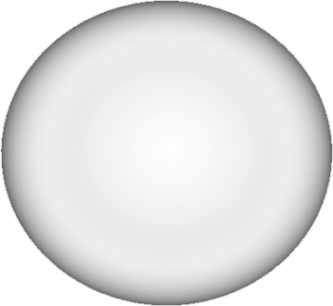 41 ОКС
26 ЗУ
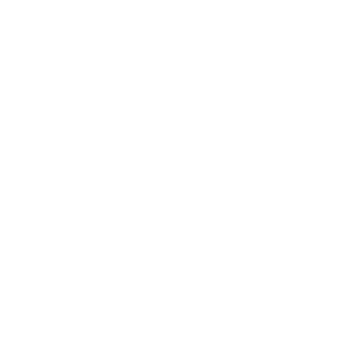 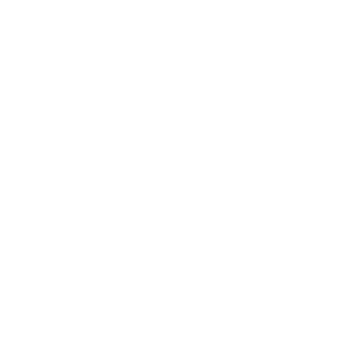 29 ОКС
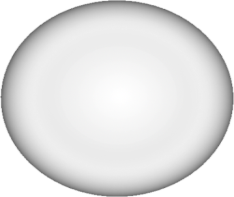 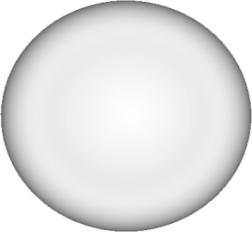 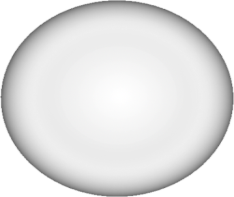 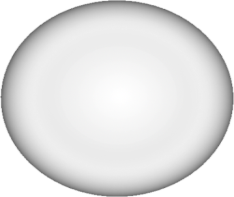 1 ОКС
1 ОКС
1 ОКС
4 ОКС
70 ОКС
передано
в муниципальную
собственность
22 ОКС
требуется
дополнительная
проработка
списано и
планируется к списанию
продано и
планируется к продаже
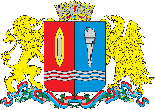 Департамент  управления  имуществом  Ивановской области
Передача транспортных средств в рамках реализациигосударственных программ Ивановской области
автомобили скорой медицинской помощи
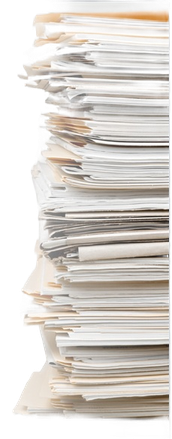 школьные автобусы
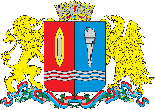 Департамент  управления  имуществом  Ивановской области
Имущественная поддержка субъектов МСП и самозанятых граждан
Количество объектов в перечне имущества, предназначенного для субъектов МСП и самозанятых граждан
срок  аренды не менее 5 лет
арендная плата 40-60-80%
преимущественное право приобретения (для субъектов МСП)
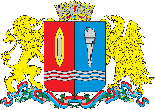 Департамент  управления  имуществом  Ивановской области
Управленческие решения 2019 – 2023 гг.
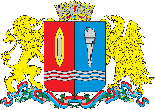 Департамент  управления  имуществом  Ивановской области
Реализация имущества Ивановской области
Имущество Ивановской области, реализованное посредством продажи (ед.)
Имущество казны Ивановской области, предоставленное в аренду (ед.)
Доходы от сдачи имущества и земельных участков, поступление дебиторской задолженности
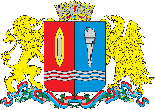 Департамент  управления  имуществом  Ивановской области
Динамика доходов Департамента управления имуществом
91,58
86,17
49,96
33,56
27,28
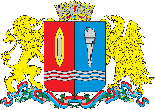 Департамент  управления  имуществом  Ивановской области
Реализация полномочий по земельным участкам, находящимся в собственности Ивановской области
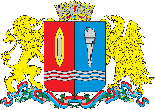 Департамент  управления  имуществом  Ивановской области
Ивановская область включена в состав субъектов Российской Федерации внедряющих ФГИС ЕЦП НСПД 
в 2024-2025 годах
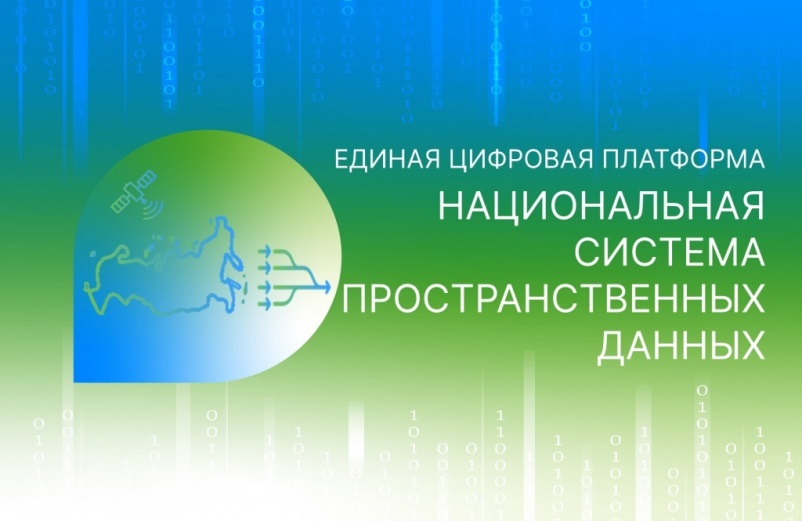 Наполнение региональных ИСОГД (информационная система обеспечения градостроительной деятельности) достоверными пространственными данными
сведения о границах зон с особыми условиями использования территорий (охранные зоны газопроводов и публичные сервитуты)
сведения об объектах недвижимости по результатам комплексных кадастровых работ
сведения из документов территориального планирования, градостроительного зонирования
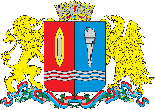 Департамент  управления  имуществом  Ивановской области
Установление границ Ивановской области с границами субъектов Российской Федерации
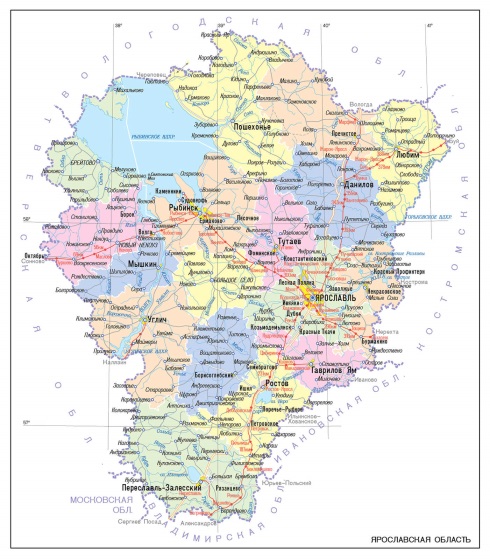 В период с 2019 по 2023 гг. установлена граница Ивановской области с границами соседних субъектов Российской Федерации:
- Владимирская область
- Ярославская область;
- Нижегородская область
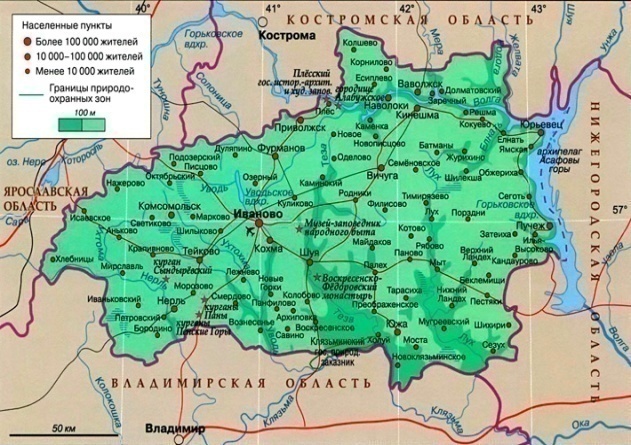 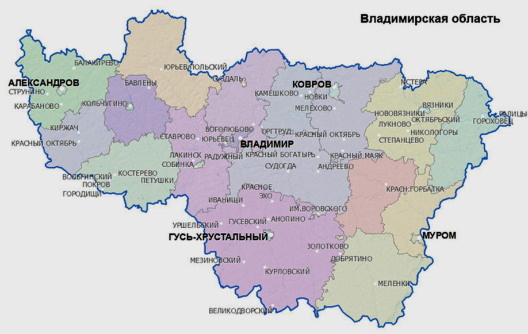 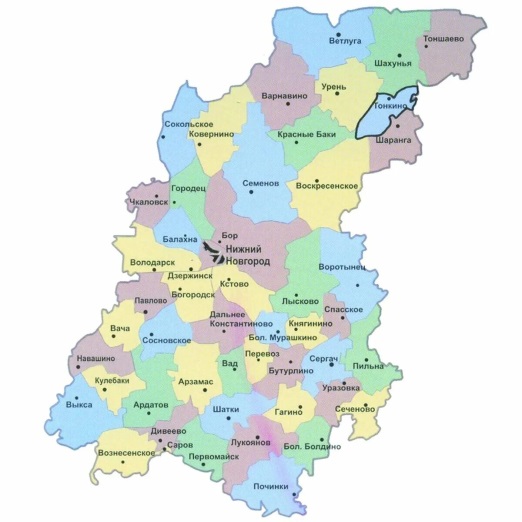 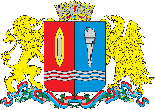 Департамент  управления  имуществом  Ивановской области
Установление границ муниципальных образований Ивановской области
За период с 2019 – 2023 гг. в ЕГРН внесены сведения о границах 21 муниципального образования, в том числе за 2023 год:

Кинешемский муниципальный район,

Родниковский муниципальный район,

Вичугский муниципальный район,

Шуйский  муниципальный район,

Гаврилово-Посадское городское поселение Гаврилово-Посадского муниципального района Ивановской области,

Марковское сельское поселение Комсомольского муниципального района
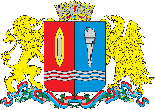 Департамент  управления  имуществом  Ивановской области
В рамках осуществления следующих полномочий Департамента:
По установлению зон с особыми условиями использования территории
По подготовке заключений на проекты документов территориального планирований Российской Федерации, Ивановской области, муниципальных образований Ивановской области
Итого за 5 лет подготовлено 554 распоряжения
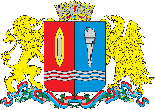 Департамент  управления  имуществом  Ивановской области
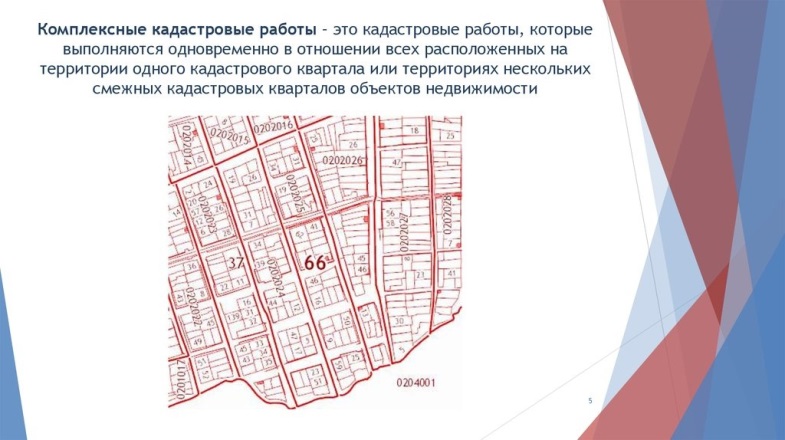 Комплексные кадастровые работы
Законом Ивановской области об областном бюджете на 2024 год и на плановый период 2025 и 2026 годов предусмотрены субсидии бюджетам муниципальных образований Ивановской области на проведение комплексных кадастровых работ на территории Ивановской области в размере:
15,2 млн. руб. на 2025 год;
73,5 млн. руб. на 2026 год.
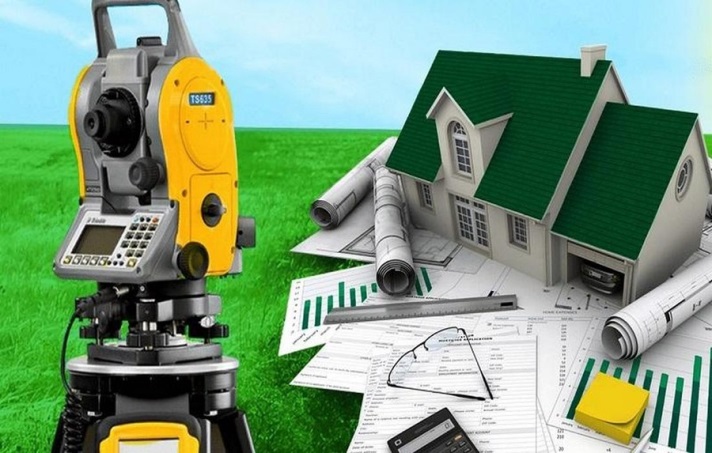 СПАСИБО ЗА ВНИМАНИЕ!